Komenda Wojewódzka Policji w Białymstoku
WLB
Działania promujące zdrowy styl życia
Cel wdrażanej praktyki
Celem wdrażanej praktyki było podniesienie satysfakcji pracowników Komendy Wojewódzkiej Policji w Białymstoku z warunków pracy. Prowadzone w ramach narzędzia WLB przedsięwzięcia, miały pomóc pracownikom w świadomym kształtowaniu równowagi pomiędzy pracą i życiem prywatnym.

W związku z powyższym przygotowano pracownikom ofertę, na którą składają się warsztaty redukcji stresu i zajęcia sportowe.
Proces wdrażania, osiągnięte rezultaty
Oba przedsięwzięcia odbywają się w godzinach pracy
Skierowane są do wszystkich pracowników urzędu, którzy czują potrzebę poprawy dobrostanu psychicznego i fizycznego
Przedsięwzięcie umożliwiło zaangażowaniesię w konstruktywne dla uczestników zajęcia, mogące wnieść w ich życie umiejętności, nawykii wiedzę przydatną przede wszystkim dla nich osobiście, ale także pośrednio dla ich pracy.
40
Dlaczego to robimy
30
Wierzymy, że podjęte działania wpłyną na zwiększenie poziomu satysfakcji pracowników z warunków pracy oraz wpłyną na poziomjej efektywności.
20
Warsztaty redukcji stresu prowadzone są cyklicznie od 2022 r. przez psychologów zatrudnionych w urzędzie, na podstawie rocznego Planu Doskonalenia Zawodowego
KWP w Białymstoku.

Celem głównym warsztatów jest: kształtowanie i rozwijanie własnej odporności psychicznej na stres.
10
0
Element 1
Element 2
Element 3
Element 4
Element 5
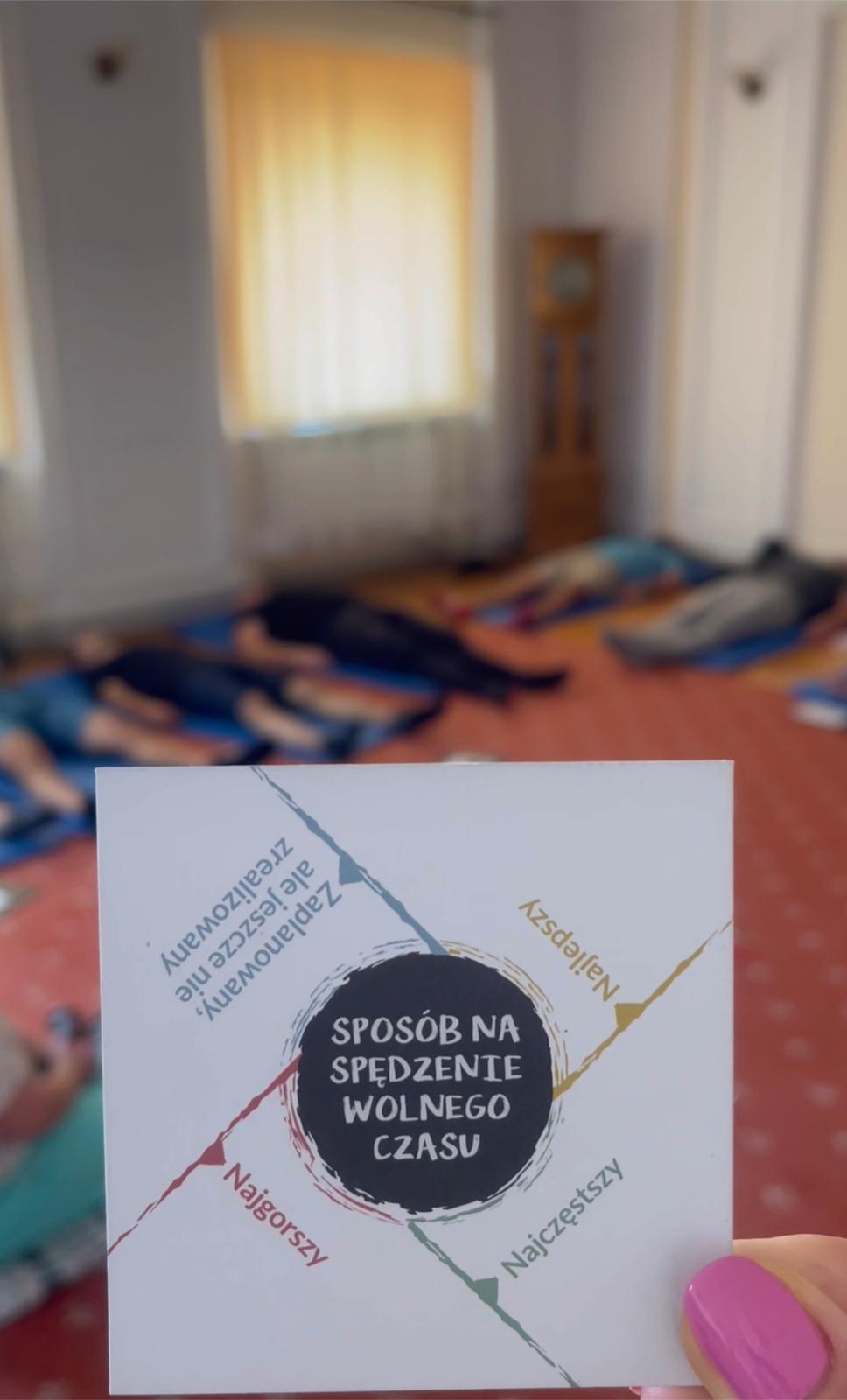 Warsztaty redukcji stresu
Praktyczna nauka:
technik relaksacji
technik radzenia sobie ze stresem krótkoi długotrwałym
wykorzystanie podczas zajęć aromaterapii
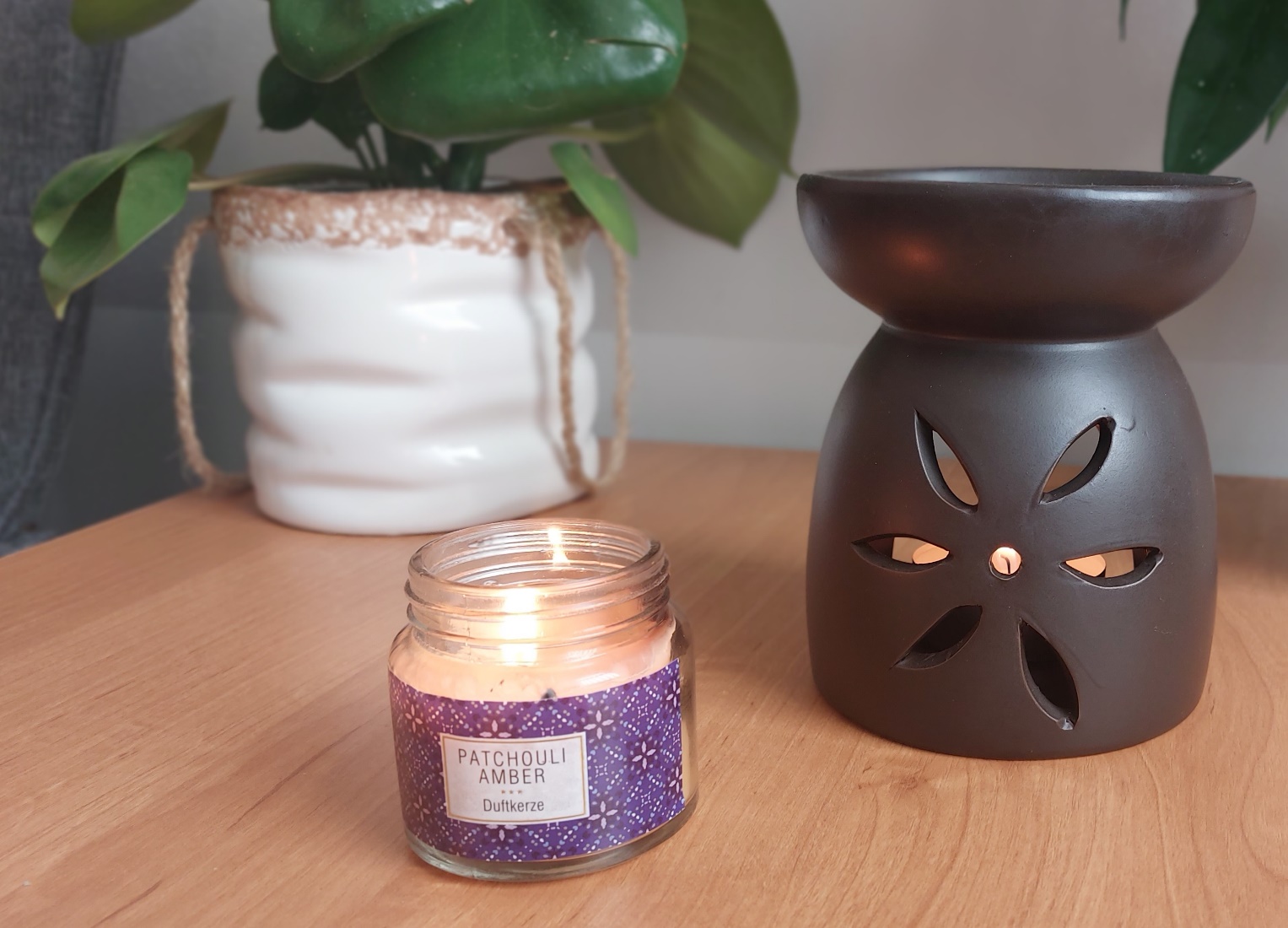 Wspieramy indywidualnie
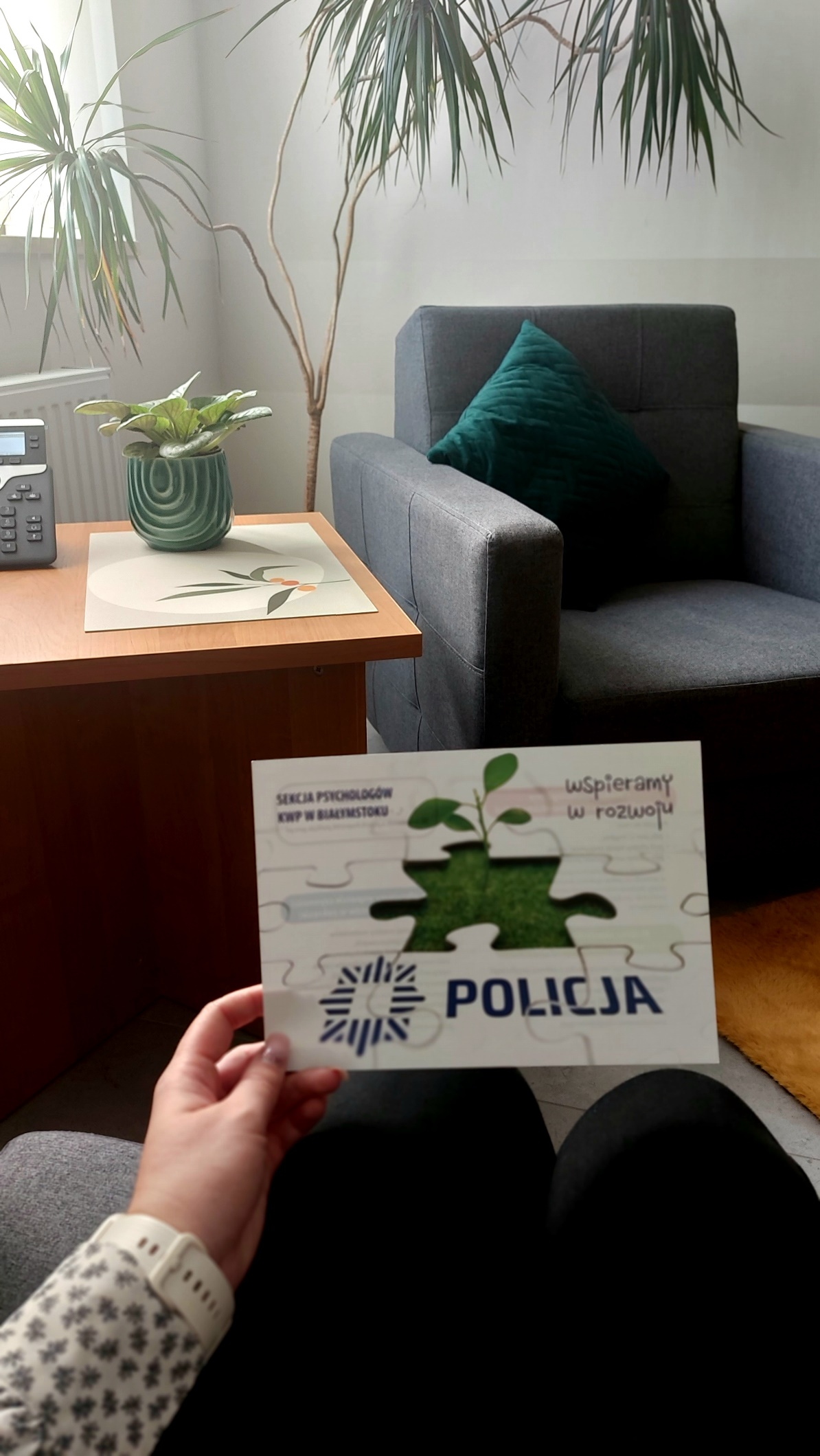 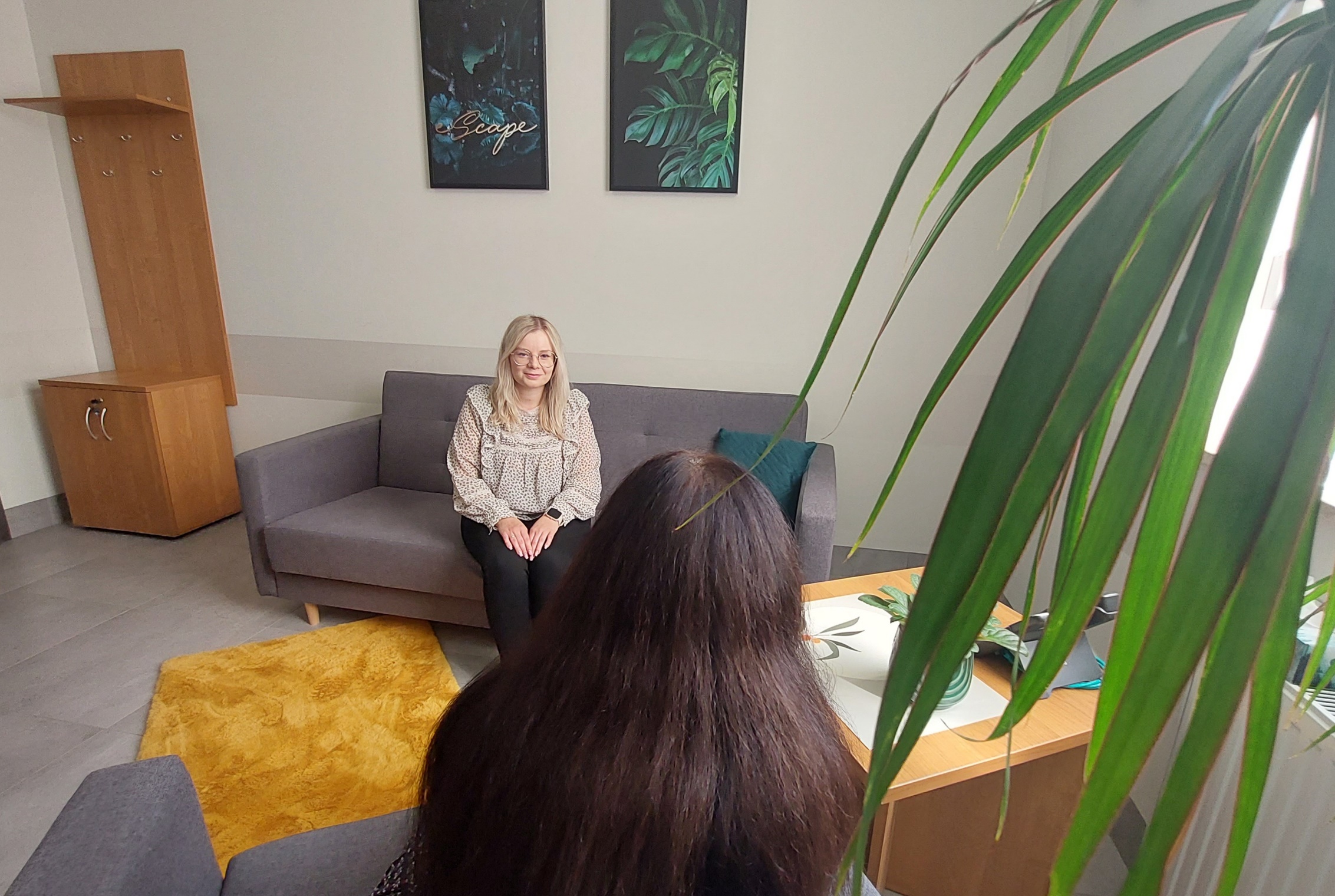 Psychoedukacja
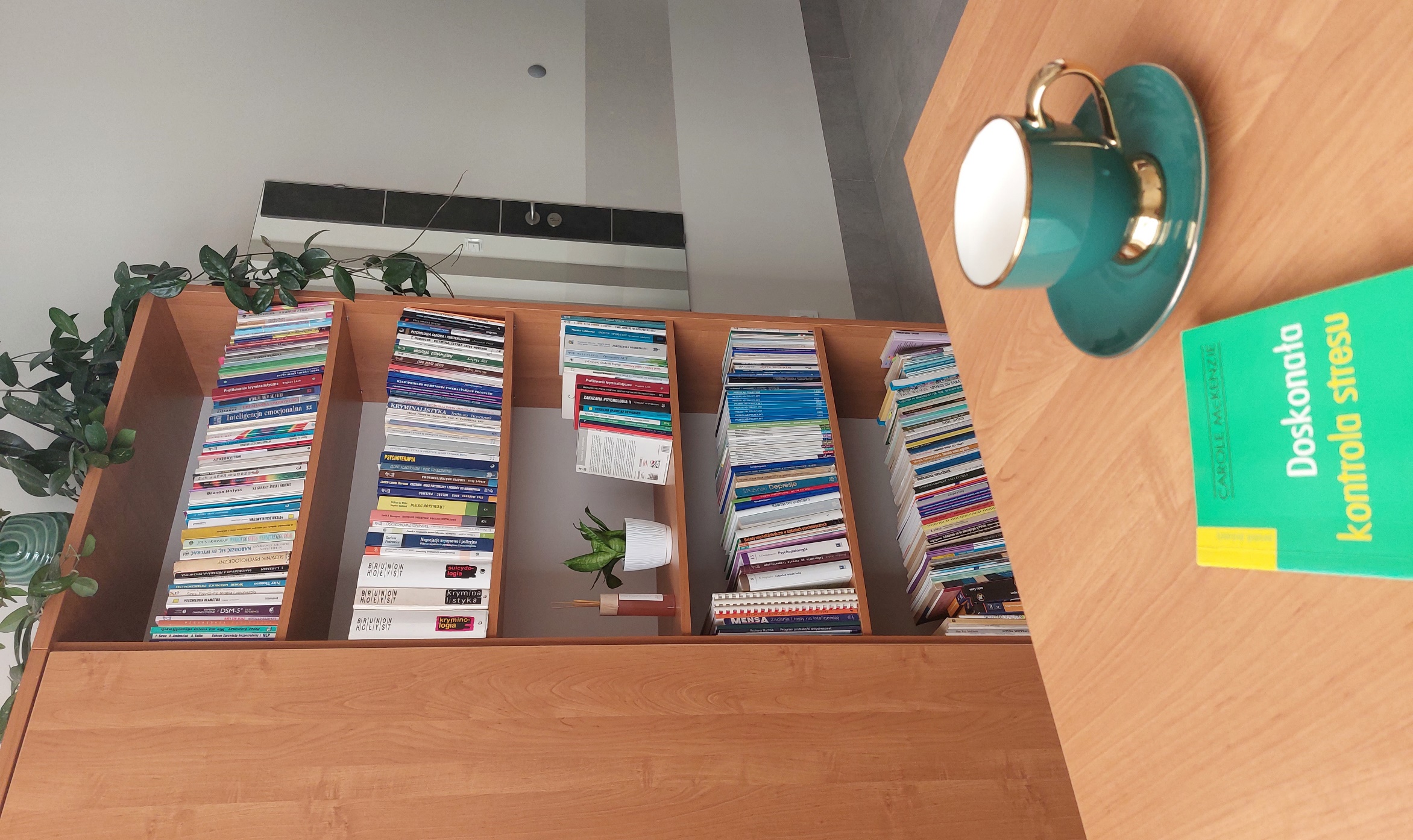 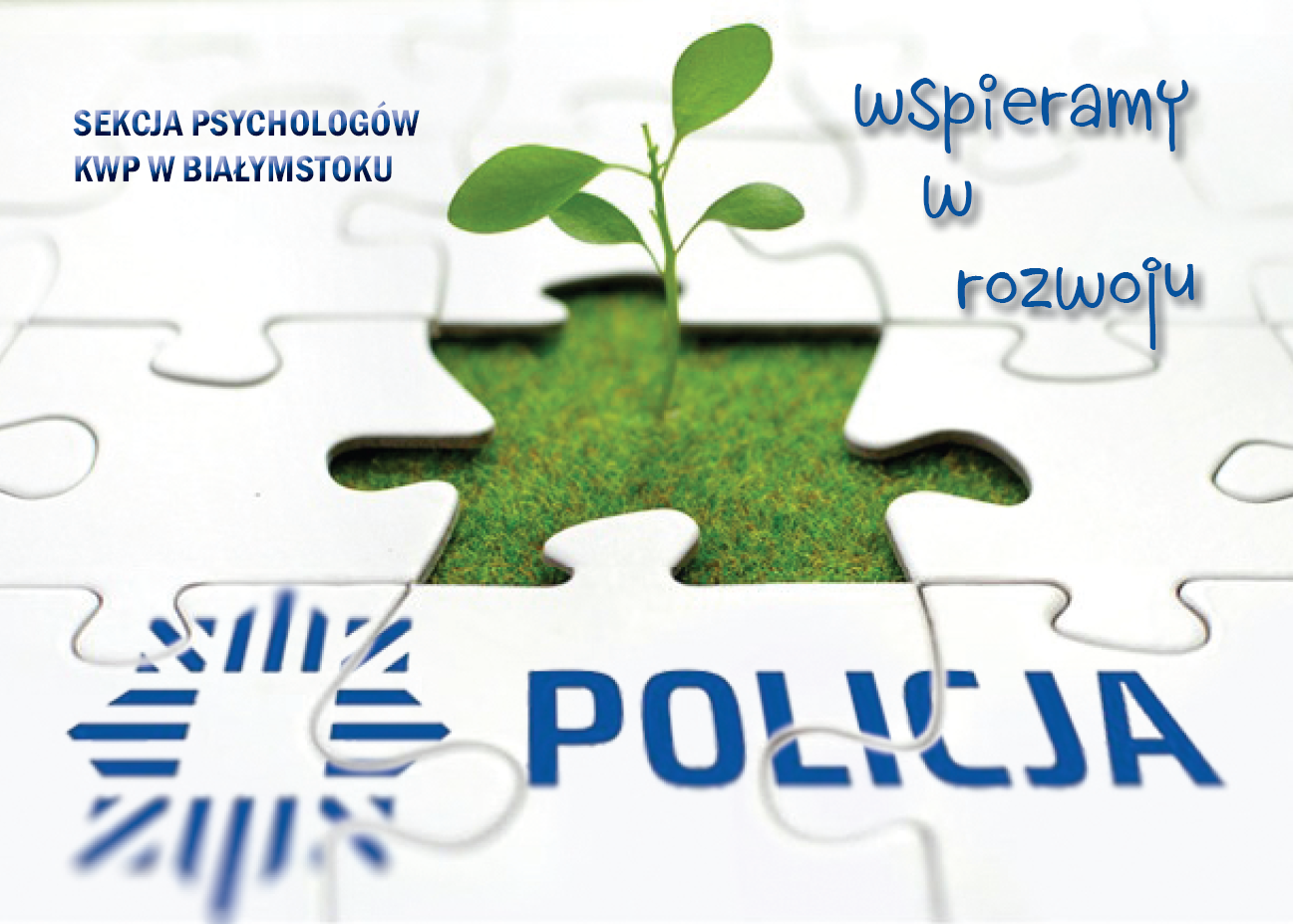 Jak to robimy?
Zajęcia sportowe realizowanesą w wymiarze dwóch godzin tygodniowo. W ramach zajęć prowadzone są treningi ogólnorozwojowe, treningi obwodowe, które ukierunkowane są na ćwiczenia stabilizująco - korekcyjne, ale także badminton, unihokej, piłka siatkowa, jogging, trening siłowy oraz inne gry zespołowe.

W związku z dużym zainteresowaniem wprowadzonymi przedsięwzięciami Generalny Dyrektor Urzędu zdecydowało wprowadzeniu powyższych zajęćdo stałej oferty narzędzi WLB.
korzyści dla pracowników
Przedsięwzięcie umożliwiło zaangażowanie się w konstruktywne dla uczestników zajęcia, mogące wnieść w ich życie umiejętności, nawyki i wiedzę przydatna przede wszystkim dla nich osobiście ale także pośrednio dla pracy.
Otrzymane od uczestników informacje zwrotne świadczyły na korzyść zajęć i chęć ich  kontynuowania. Dodatkowym atutem jest fakt, że zajęcia stanowią promocję oferty szkoleniowej urzędu pokazując, że można skorzystać na kontakcie z psychologami i instruktorami sportowymi, czego rezultatem może być poprawa jakości swojego dobrostanu. Z racji faktu, że w zajęciach uczestniczą osoby chętne, prezentowane postawy są otwarte na wiedzę, dyskusję, praktyczne zajęcia a to wszystko sprawia, że warsztaty przynoszą satysfakcję uczestnikom i prowadzącym. Dzięki ewaluacji oferta jest poddawana modyfikacji.
Dwa główne cele tej praktyki
korzyści dla pracodawcy
Dzięki tej praktyce Dyrektor Generalny Urzędu poszerzył wachlarz korzyści skierowanych do zatrudnionych pracowników w ramach narzędzi WLB, co wpływa na pozytywne relacje pomiędzy pracodawcą a pracownikiem. Bogatsza oferta stanowi niewątpliwie atut przy pozyskiwaniu także nowych kandydatów na wakujące stanowiska i wpływa na budowanie pozytywnego wizerunku urzędu.
Dodatkowymi korzyściami są oszczędności związane z faktem, że pracownicy rzadziej korzystają ze zwolnień chorobowych, są efektywniejsi dzięki zadowoleniu z warunków pracy, co znacząco wpływa na fluktuację kadr.
Najważniejsze strategie naszej firmy
Tworzyć środowisko pracy sprzyjające i wspierające rozwój pracowników.
Dziękujemy!